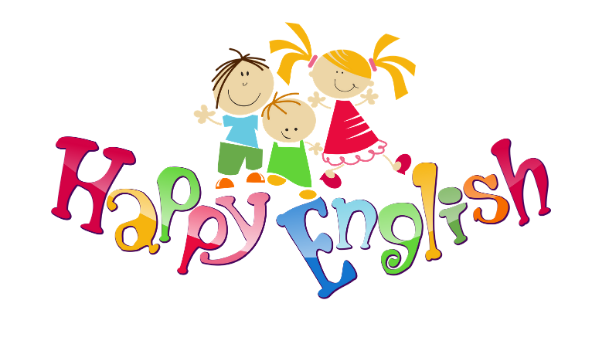 Hello, my dear friend!Здравствуй, мой дорогой друг!
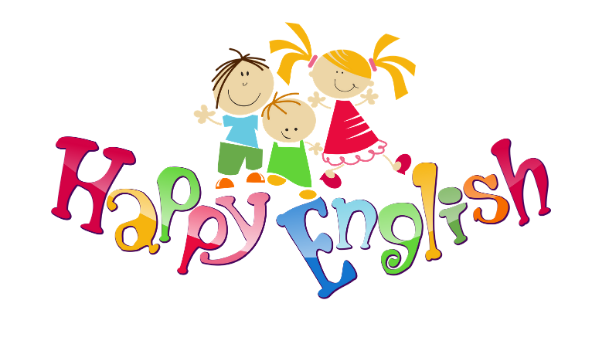 Мы продолжаем изучать английский язык.
Давай вспомним, как мы здороваемся по-английски?
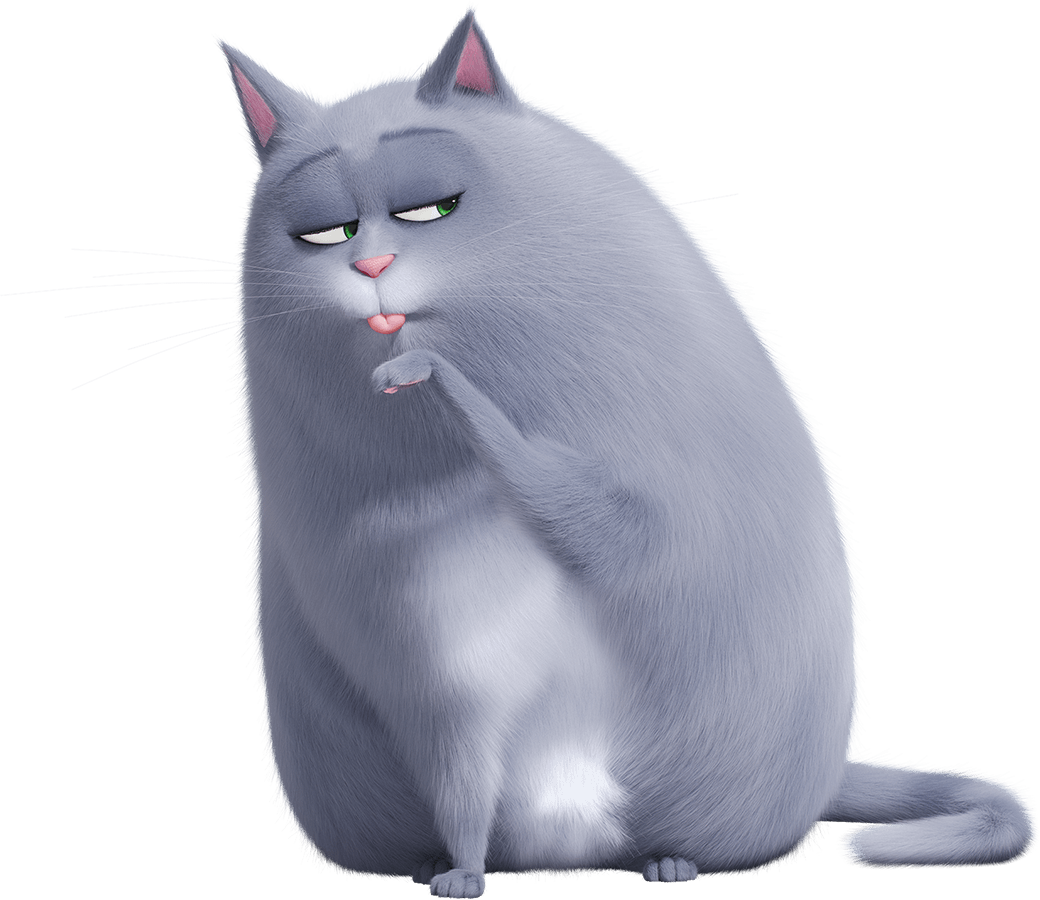 Hello!
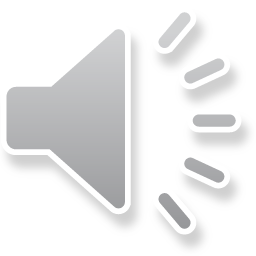 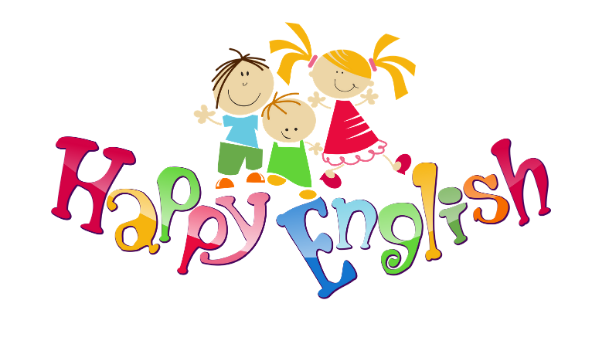 Мы уже знаем некоторых животных.
Глядя на картинку попытайся назвать животное, которое видишь. Чтобы проверить себя, нажми на картинку и послушай слово.
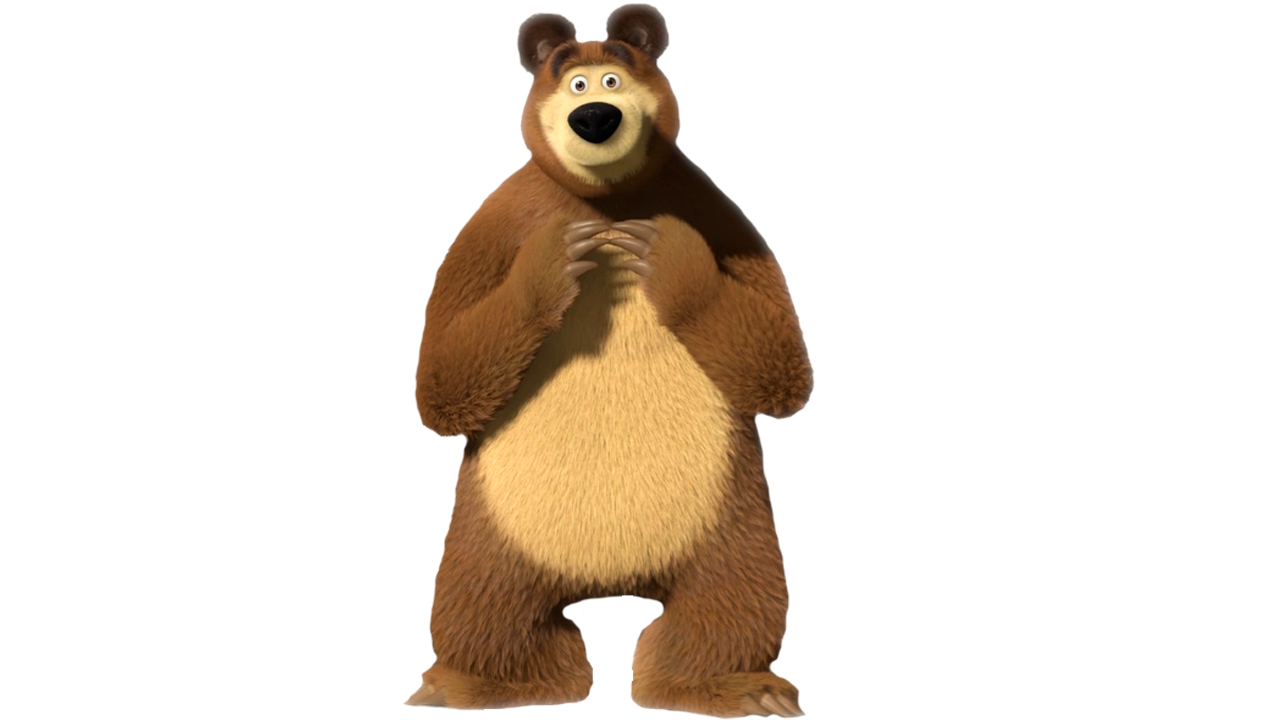 bear - [beə(r)]
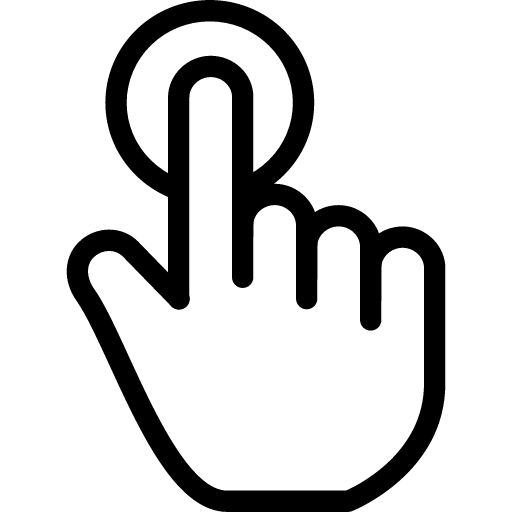 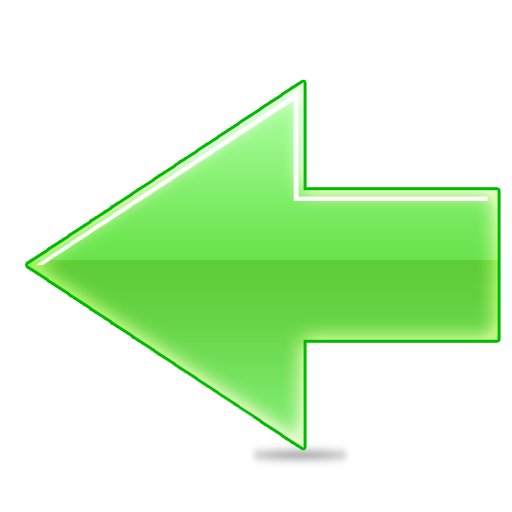 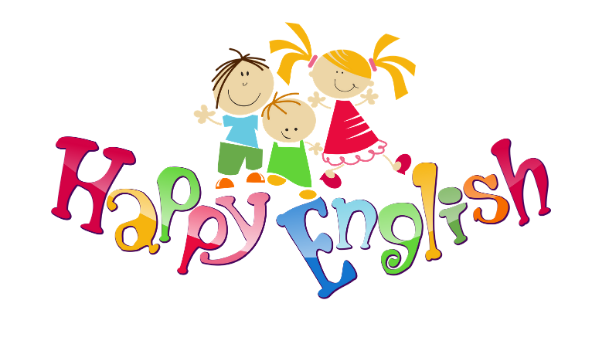 Мы уже знаем некоторых животных.
Глядя на картинку попытайся назвать животное, которое видишь. Чтобы проверить себя, нажми на картинку и послушай слово.
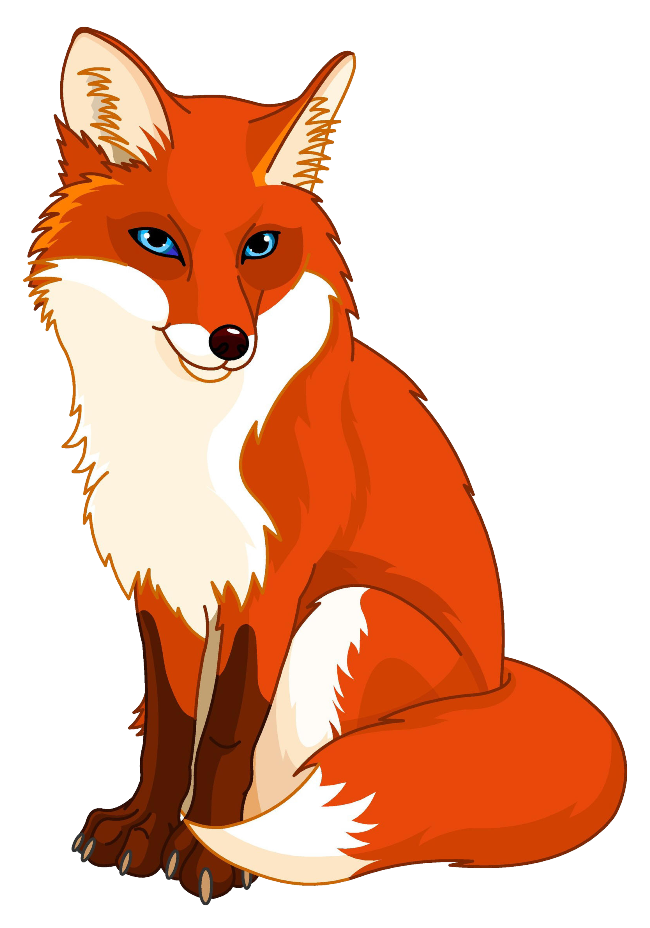 fox - [fɒks]
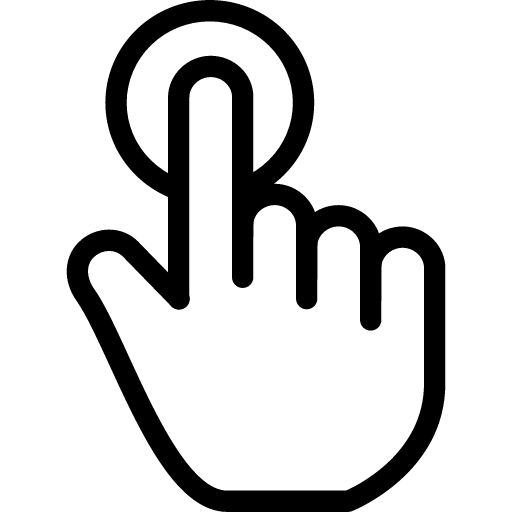 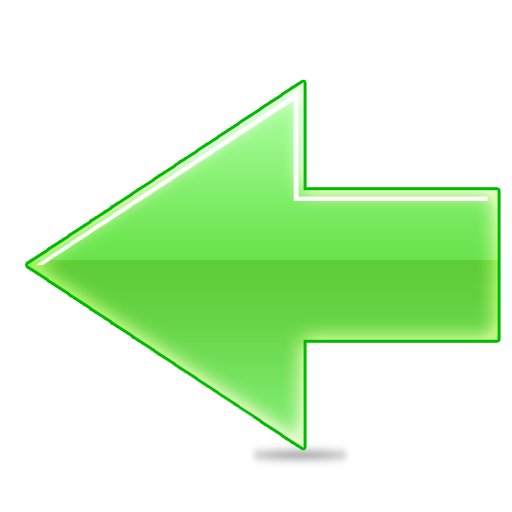 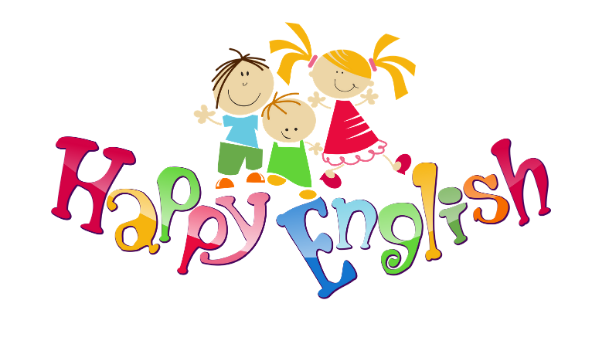 Мы уже знаем некоторых животных.
Глядя на картинку попытайся назвать животное, которое видишь. Чтобы проверить себя, нажми на картинку и послушай слово.
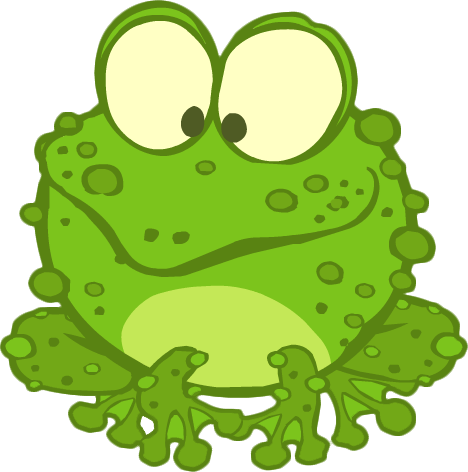 frog - [frɒɡ]
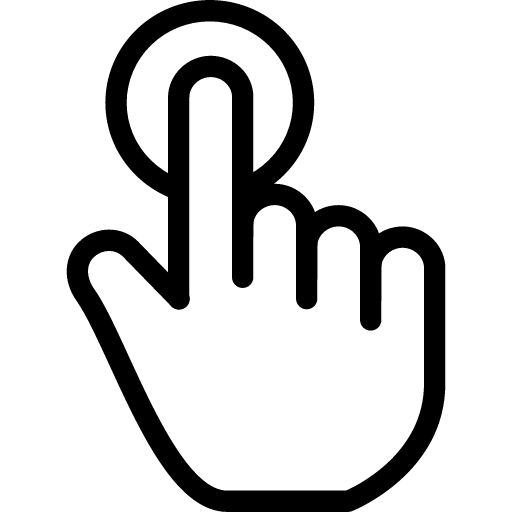 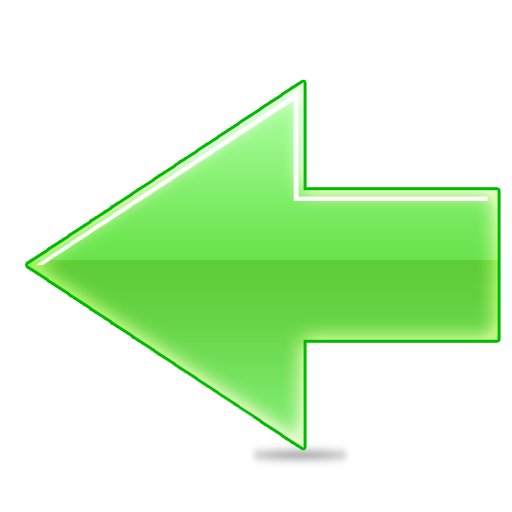 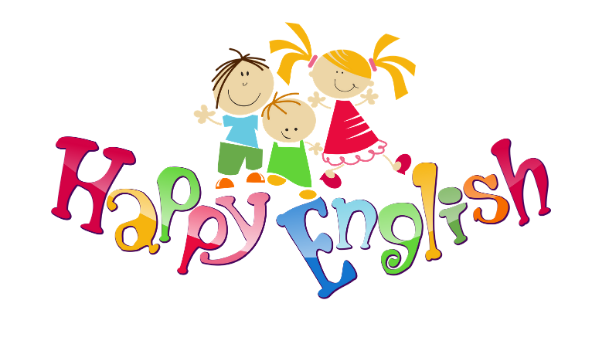 Мы уже знаем некоторых животных.
Глядя на картинку попытайся назвать животное, которое видишь. Чтобы проверить себя, нажми на картинку и послушай слово.
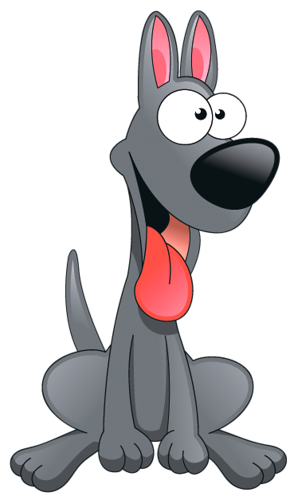 dog - [dɒɡ]
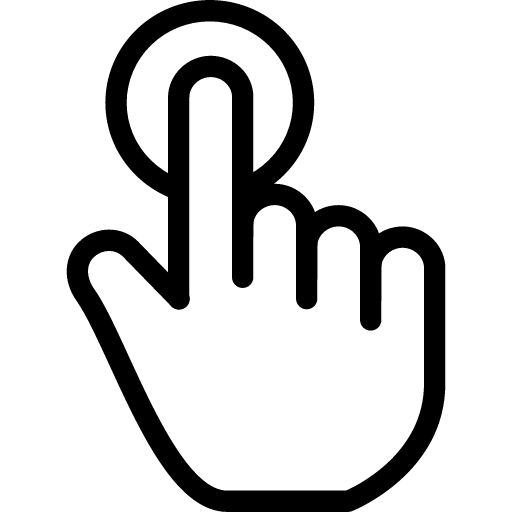 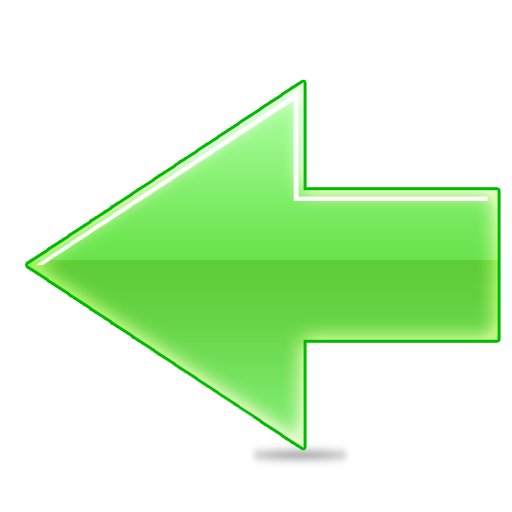 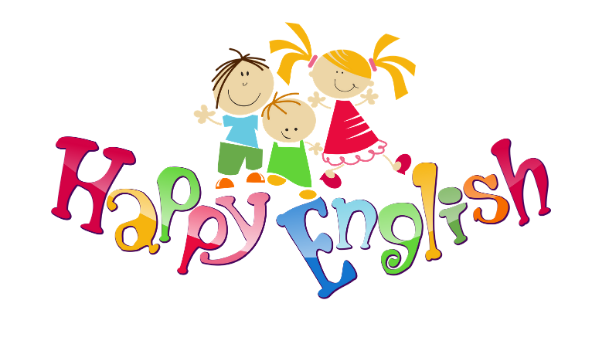 Мы уже знаем некоторых животных.
Глядя на картинку попытайся назвать животное, которое видишь. Чтобы проверить себя, нажми на картинку и послушай слово.
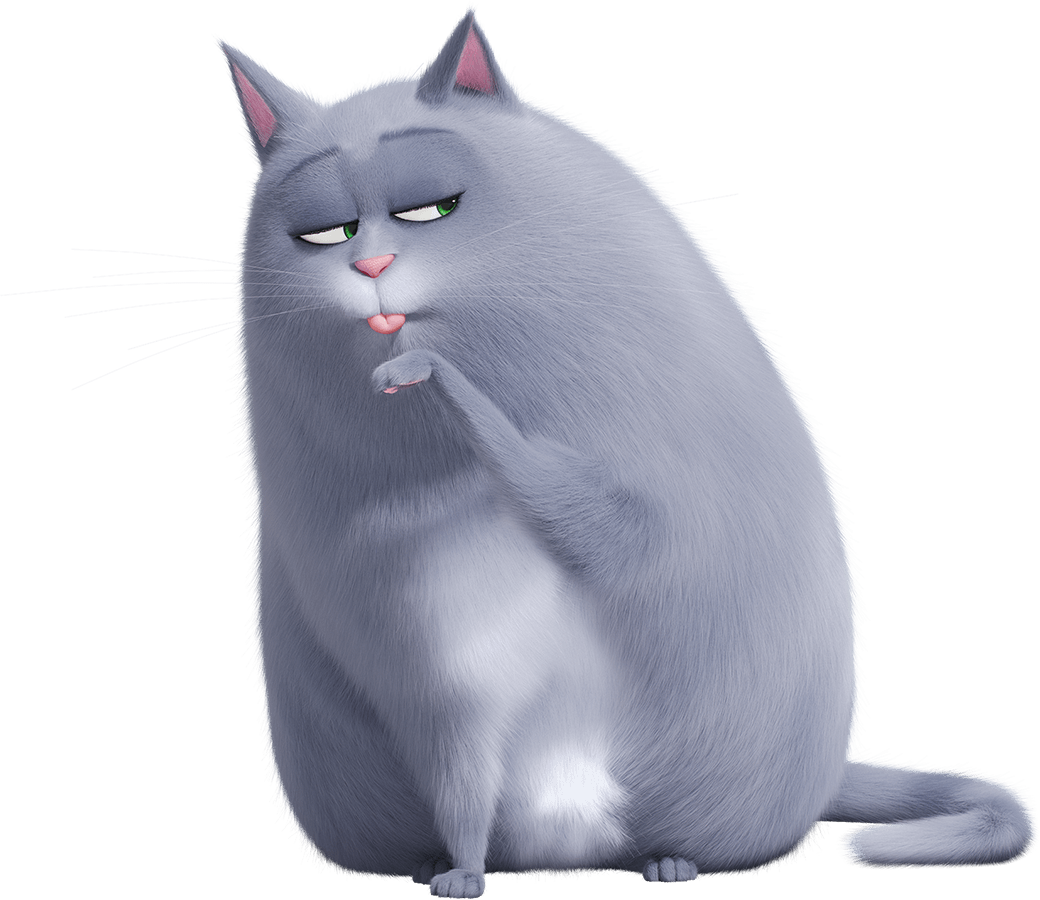 cat - [kæt]
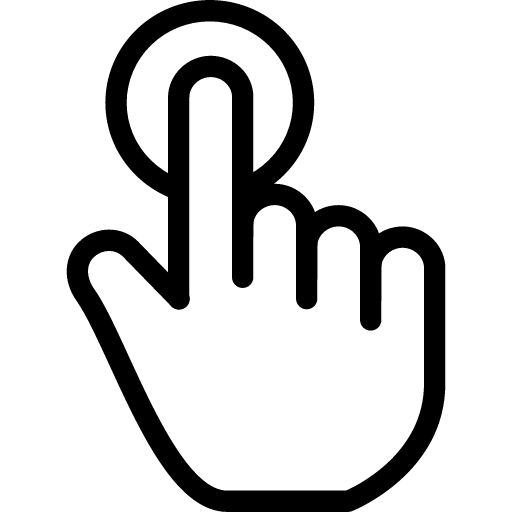 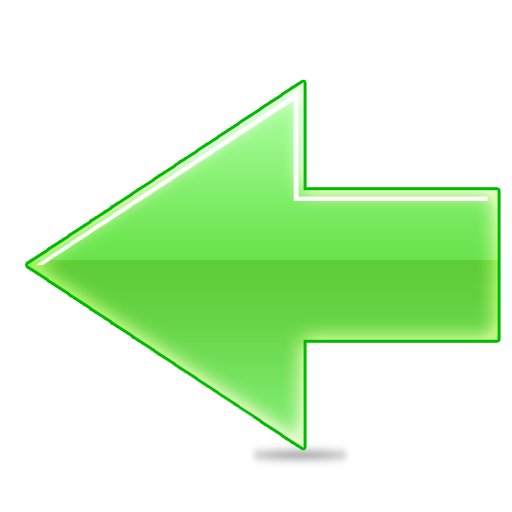 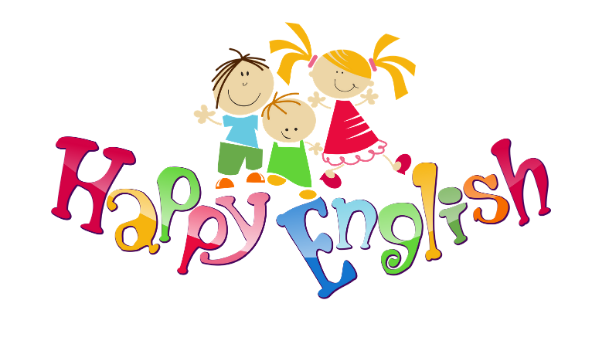 Мы уже знаем некоторых животных.
Глядя на картинку попытайся назвать животное, которое видишь. Чтобы проверить себя, нажми на картинку и послушай слово.
mouse - [maʊs]
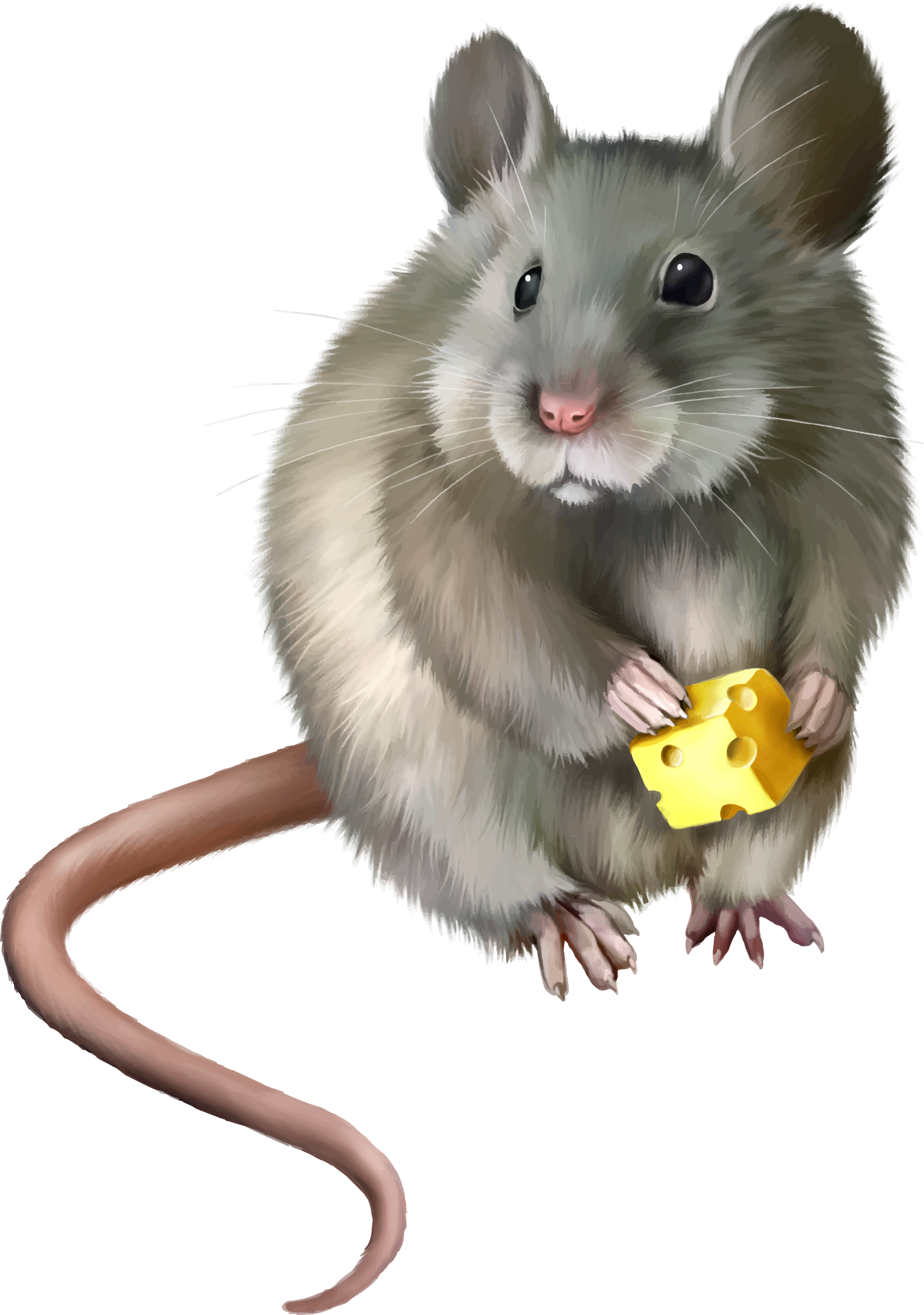 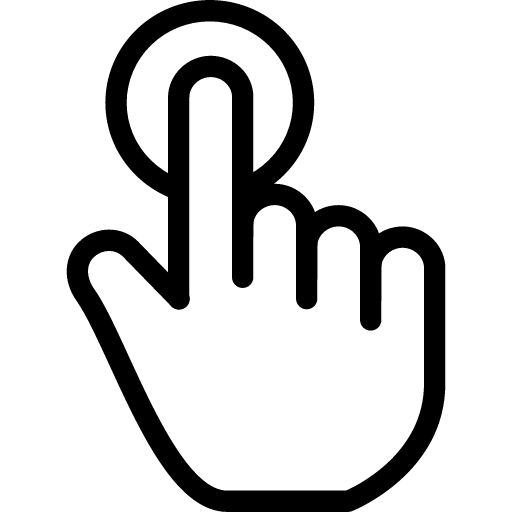 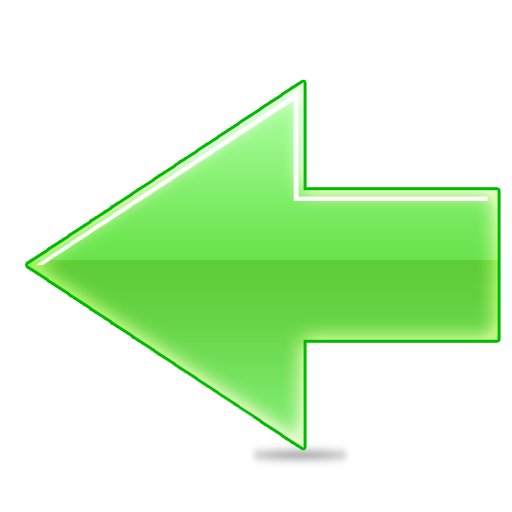 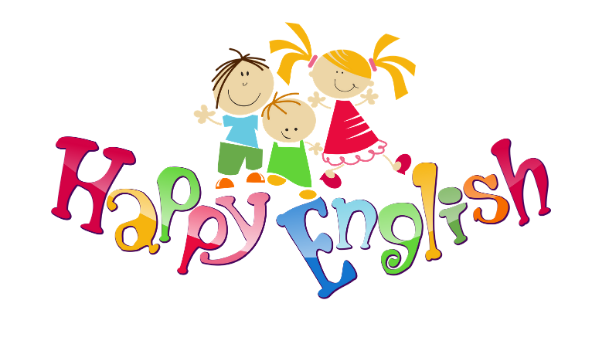 Мы уже знаем некоторых животных.
Глядя на картинку попытайся назвать животное, которое видишь. Чтобы проверить себя, нажми на картинку и послушай слово.
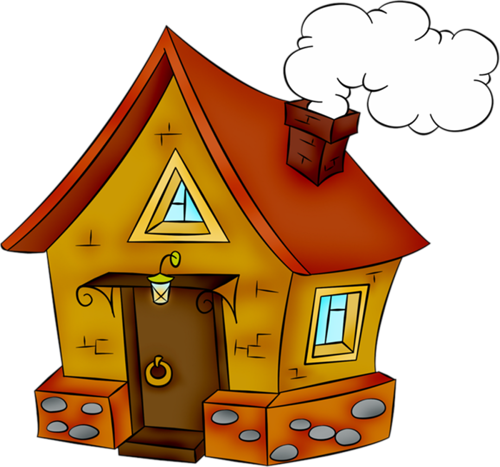 house - [haʊs]
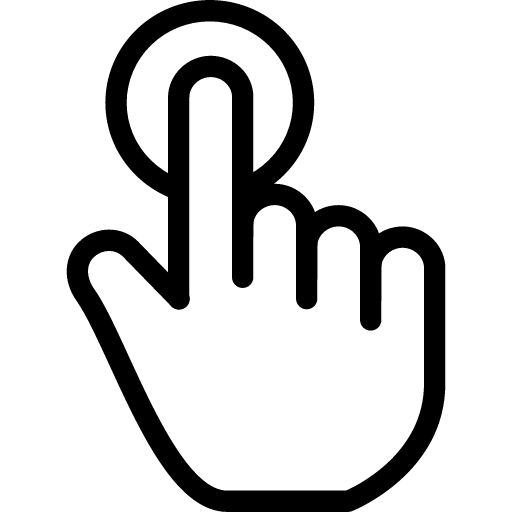 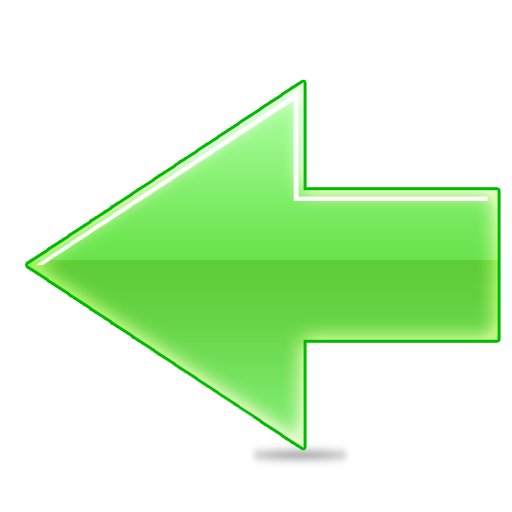 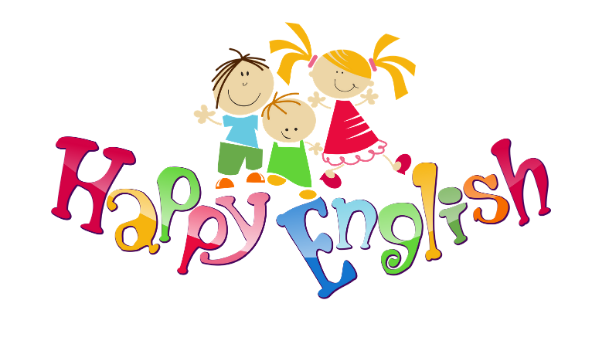 Мы уже знаем некоторых животных.
Глядя на картинку попытайся назвать животное, которое видишь. Чтобы проверить себя, нажми на картинку и послушай слово.
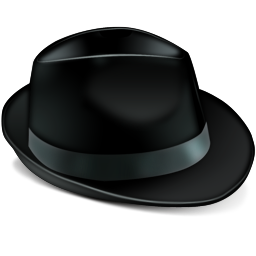 hat - [hæt]
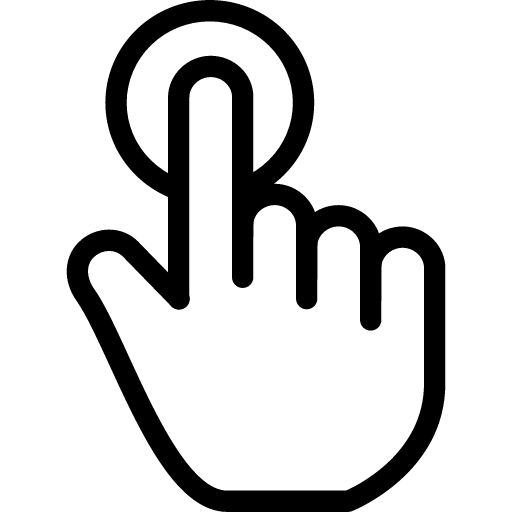 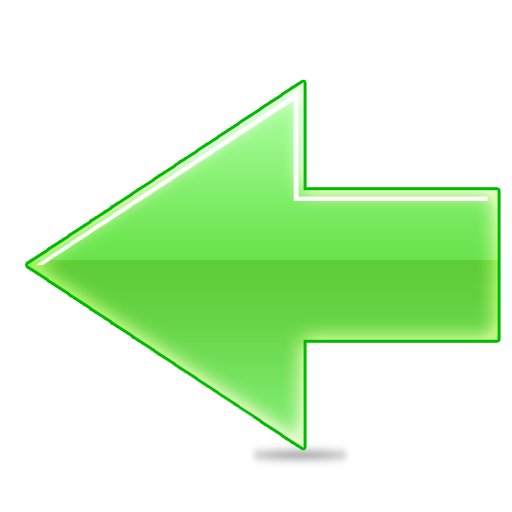 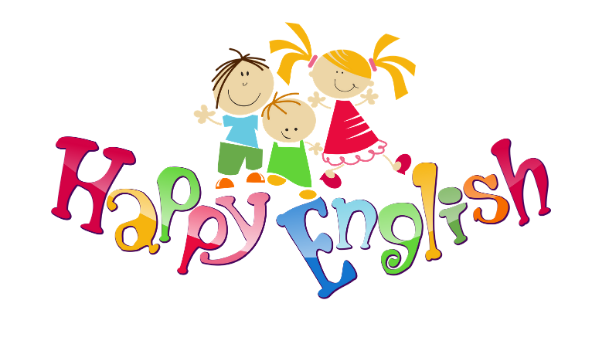 Very good!
Очень хорошо!
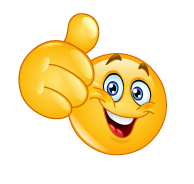 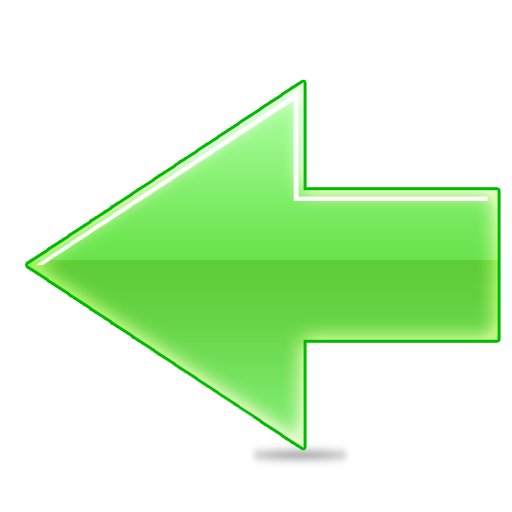 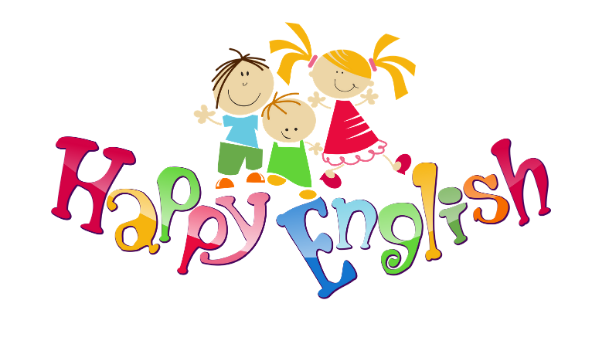 Сегодня мы научимся называть по-английски своё имя.
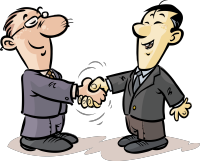 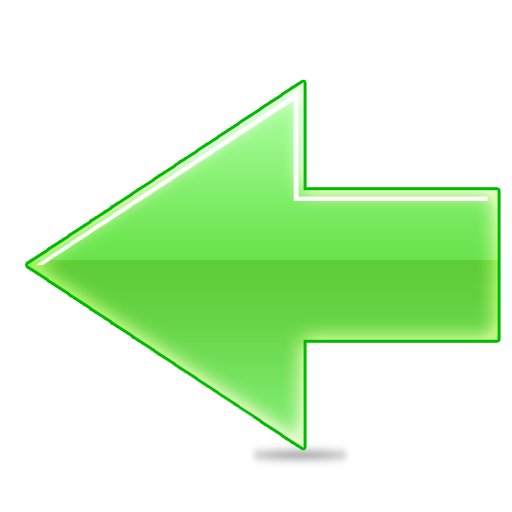 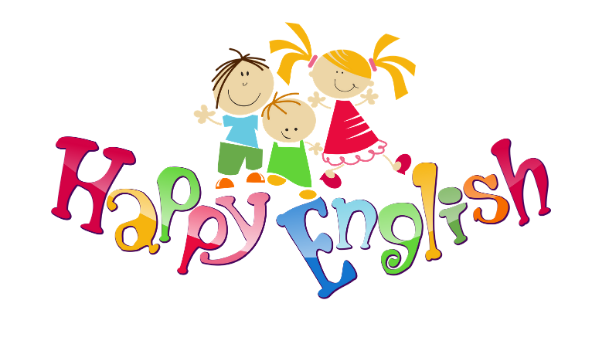 Когда нам задают вопрос «What is your name?», у нас спрашивают как нас зовут.
«What is your name?» - «Как тебя зовут?»
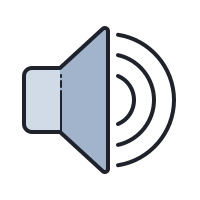 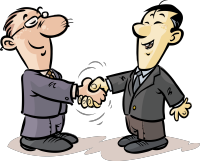 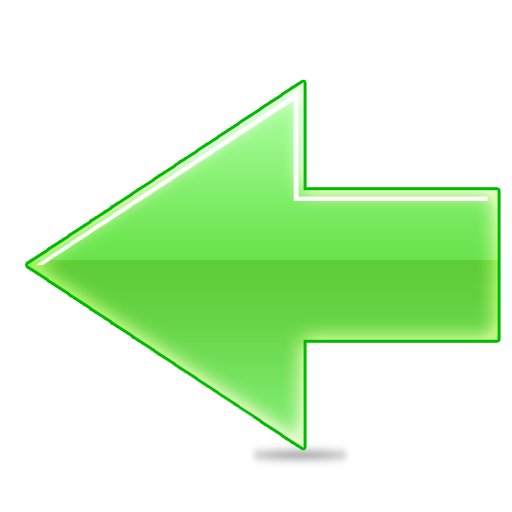 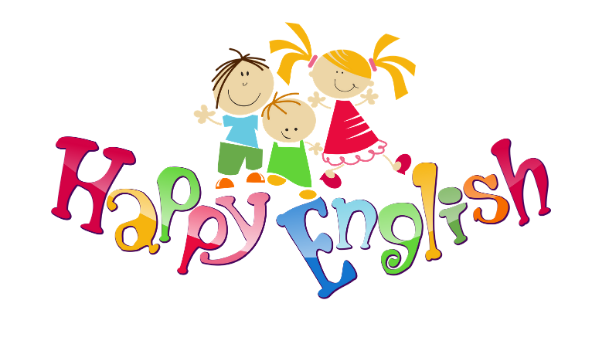 Перейди по ссылке и посмотри видео о том, как здороваются и представляются друг другу смешные человечки.
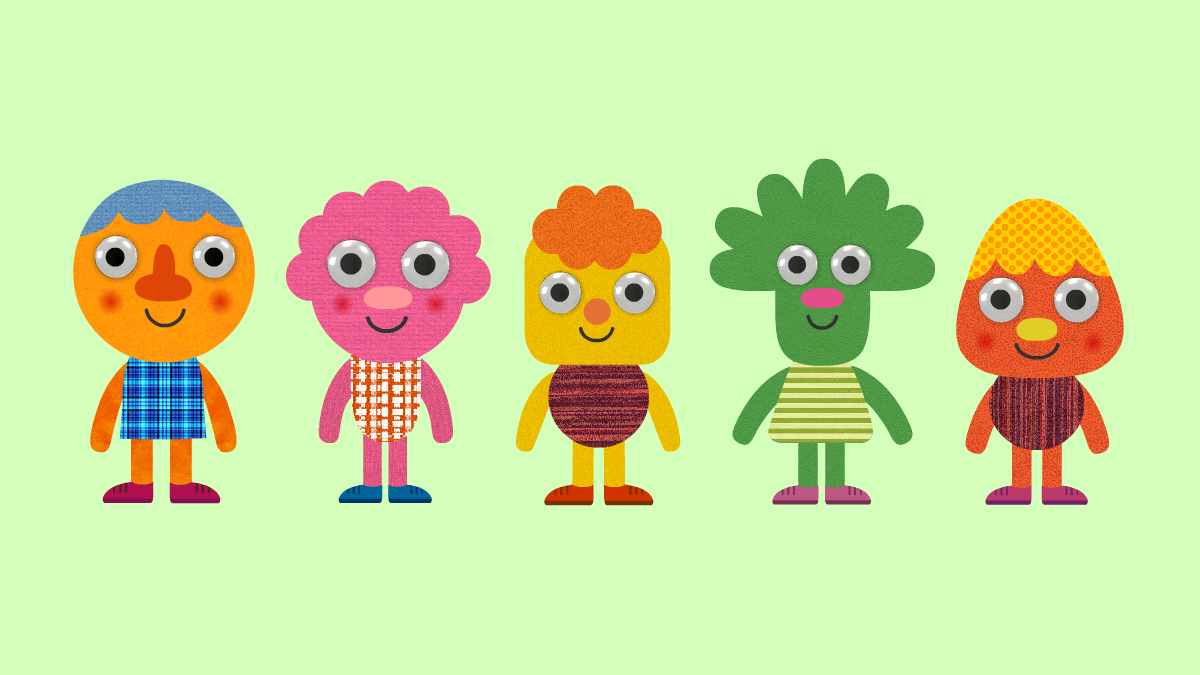 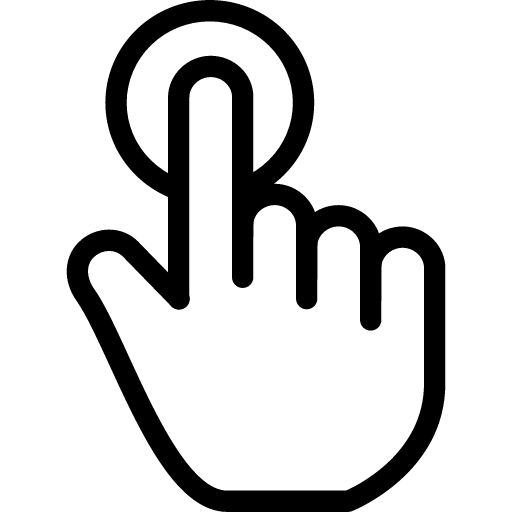 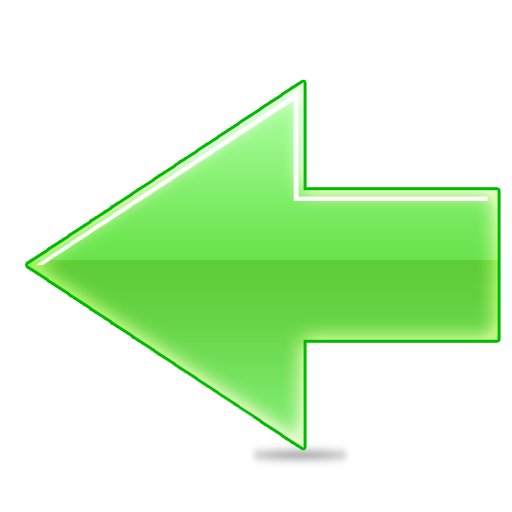 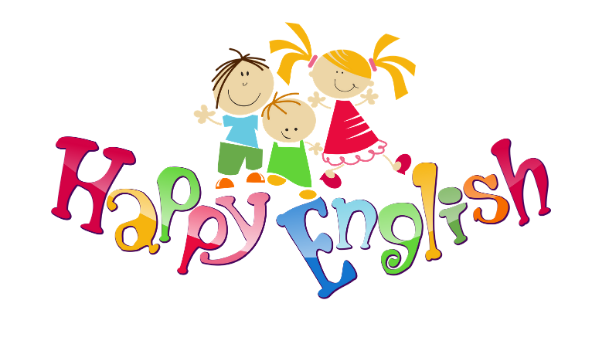 Когда один человечек задает другому вопрос «What is your name?», второй ему отвечает «My name is …» и называет свое имя.
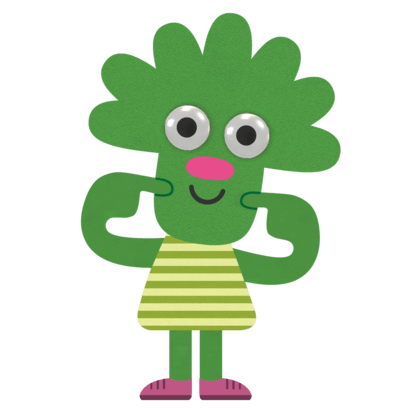 «My name is …» - «Меня зовут …»
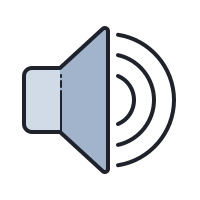 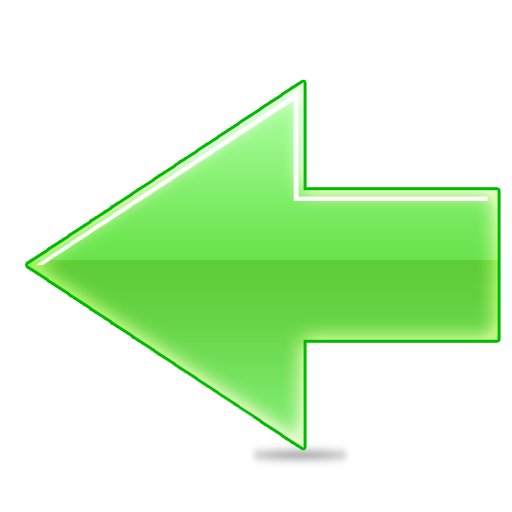 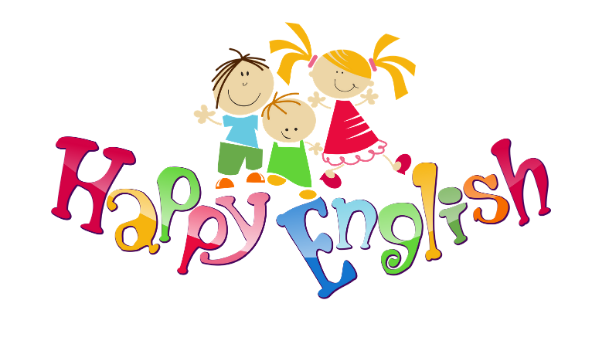 Пора немного отдохнуть!
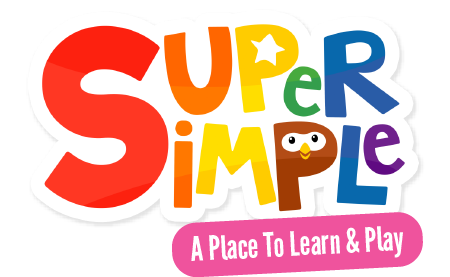 Перейди по ссылке: https://www.youtube.com/watch?v=fN1Cyr0ZK9M
Встань из-за стола так, чтобы тебе было удобно двигаться.
Повторяй движения и подпевай!
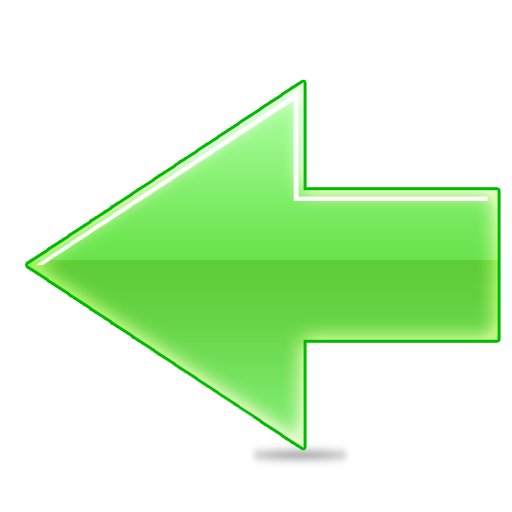 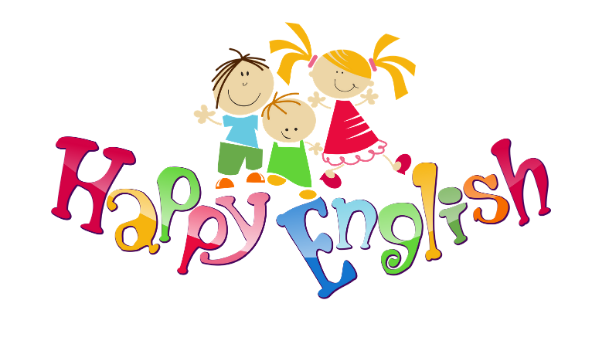 Теперь попробуй представиться нашему другу Микки Маусу!
Hello! What is your name?
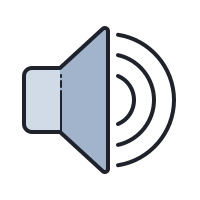 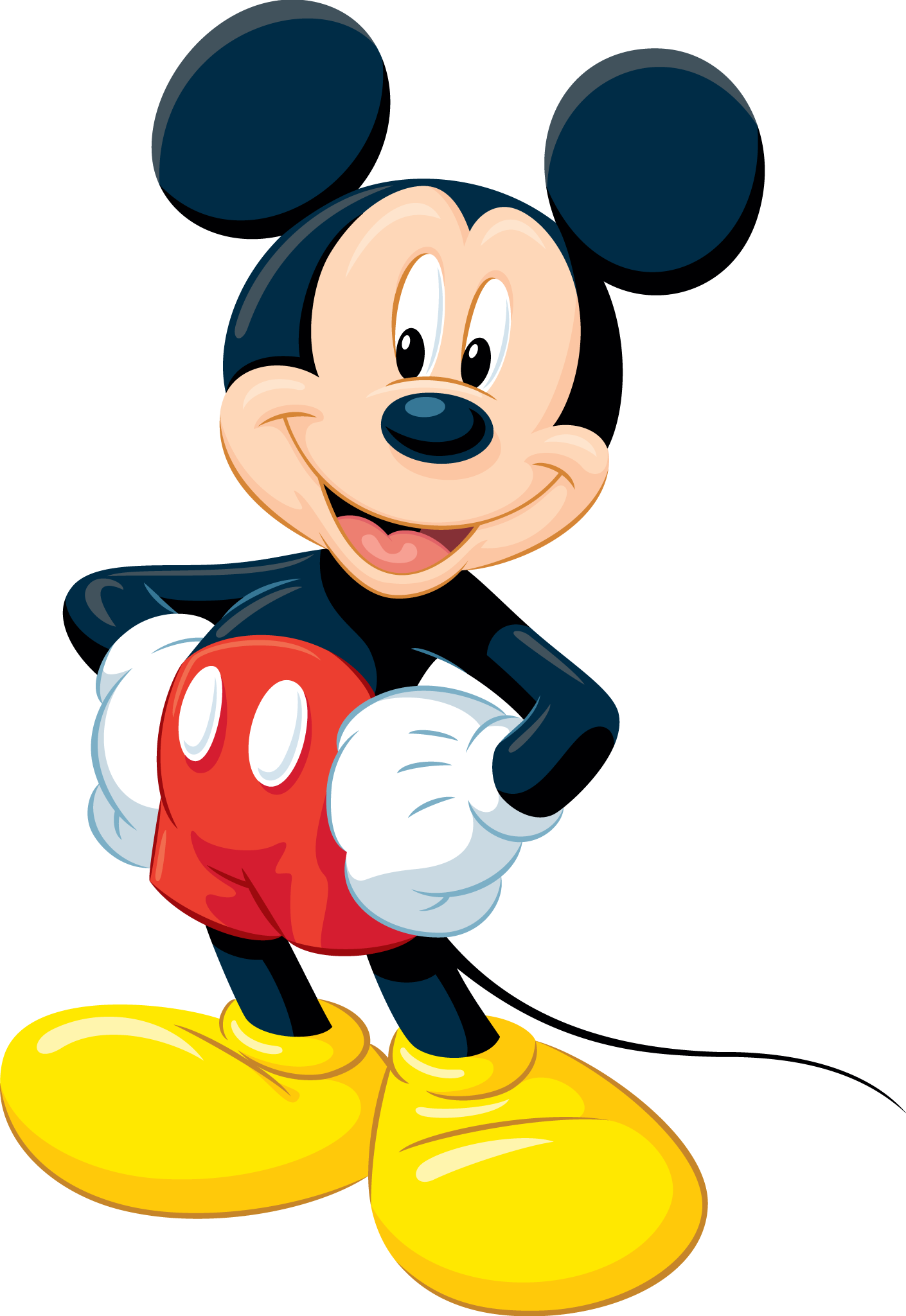 Проговаривай фразу «My name is …» и называй своё имя!
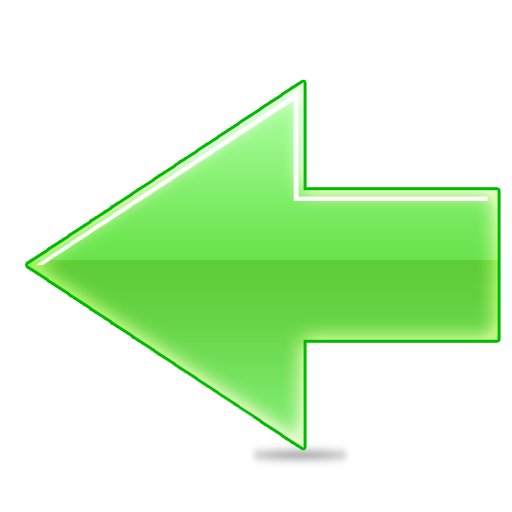 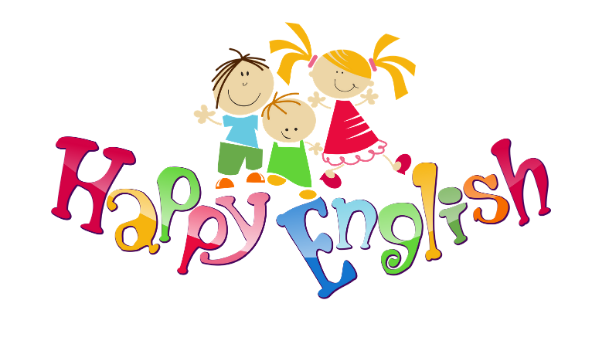 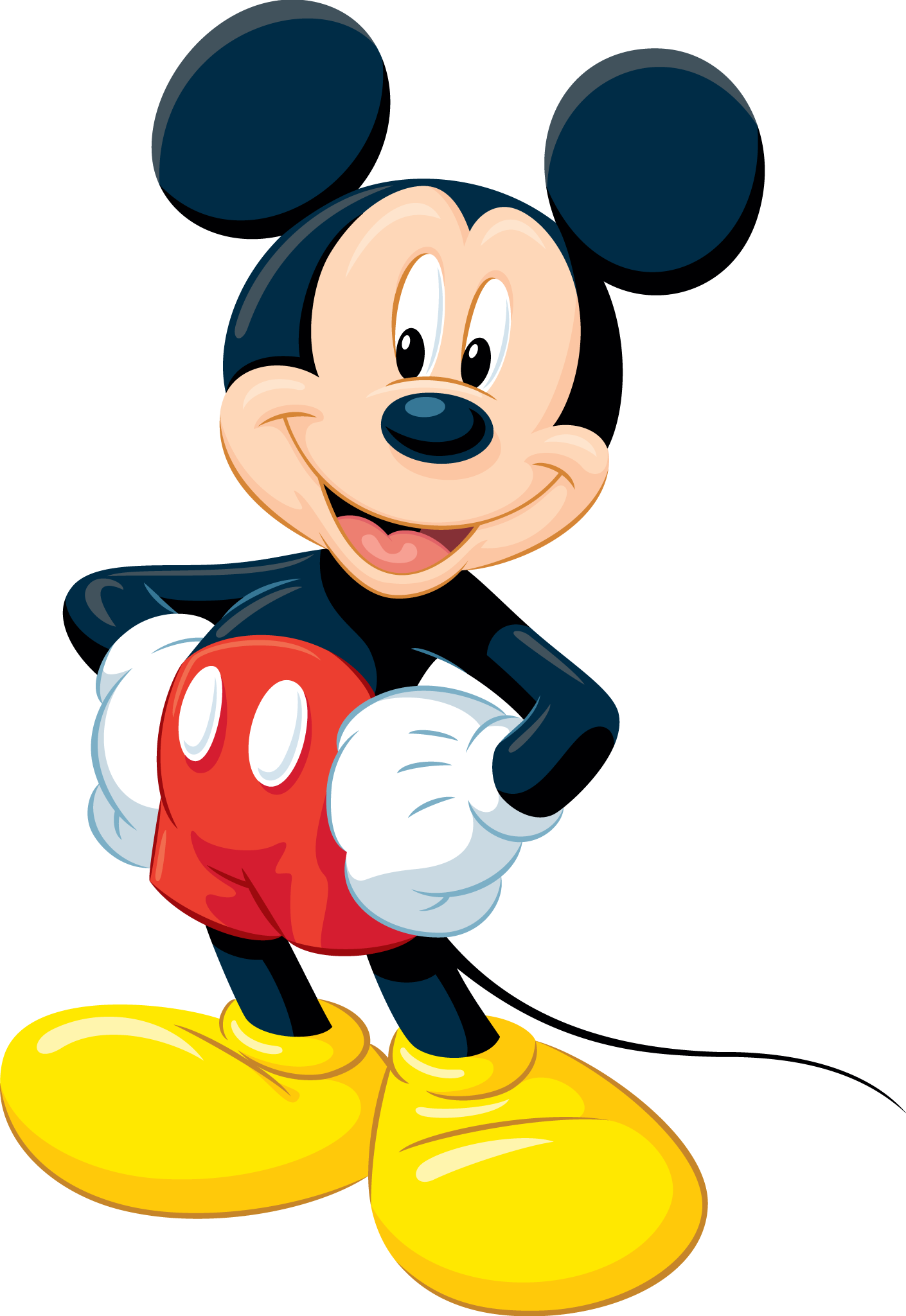 You are doing great!
У тебя отлично получается!
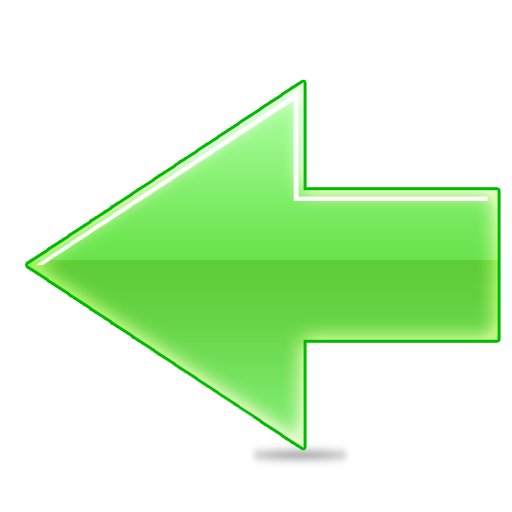 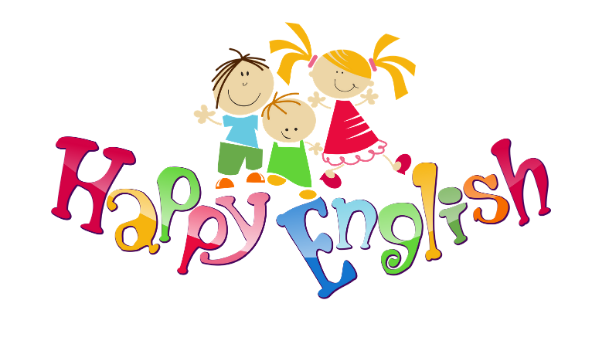 Сегодня ты выучил не просто слово, а целую фразу!
Теперь ты умеешь отвечать на вопрос «What is your name?» - «Как тебя зовут?»

Ты доволен своей работой?
*Выбери и нажми на смайлик*
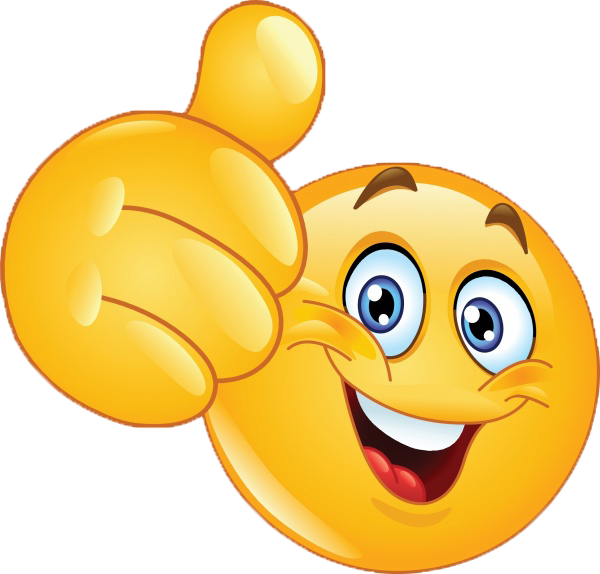 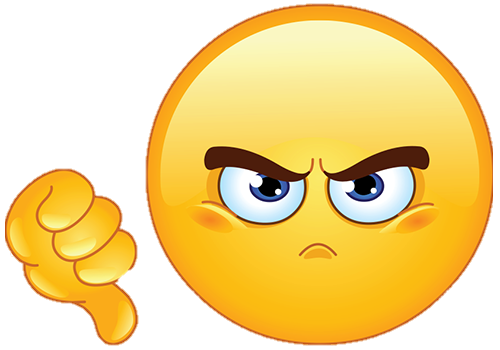 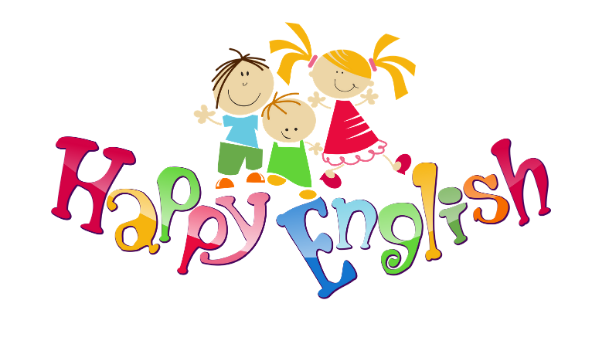 Отлично!
У тебя все получилось!
Я рада, что тебе понравилось наше занятие!

Thank you! Good bye!
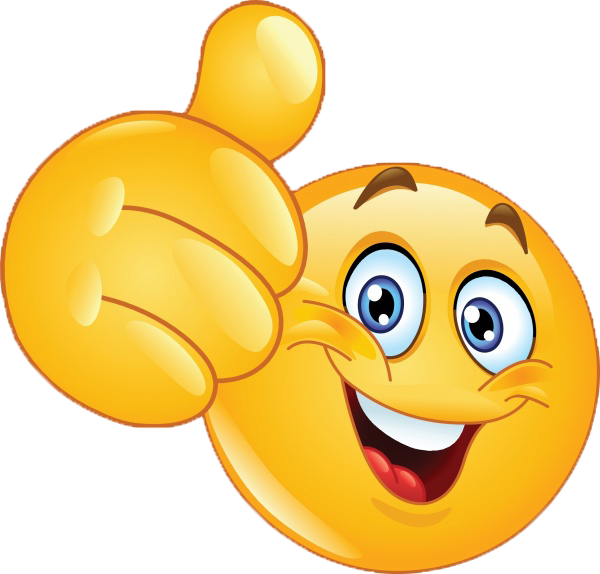 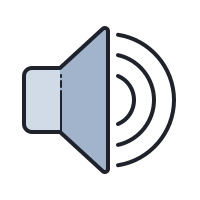 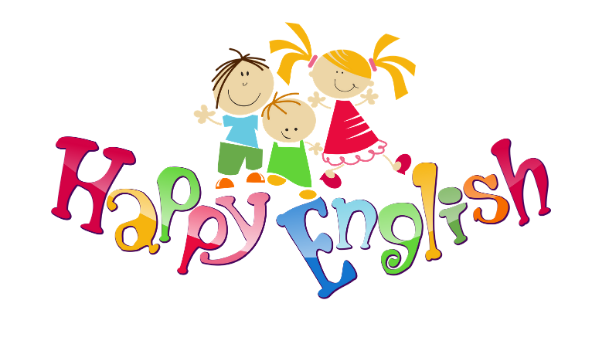 Эх! Ничего страшного, если в этот раз что-то не получилось! 

Мы только учимся!
На следующем занятии ты все сможешь! 
Надо немного постараться!

Thank you! Good bye!
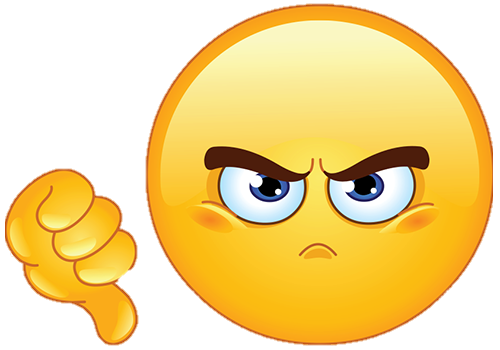 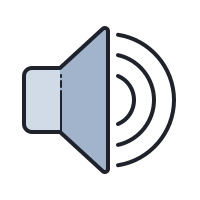